Now That Your Supply Shelf Is Full, Let’s Promote Progress!
August 3, 2023
Thank You
Implementing High-Quality Educational Programming
Progress
Ongoing Teaming
Family Engagement
Effective Instruction
Educator Support
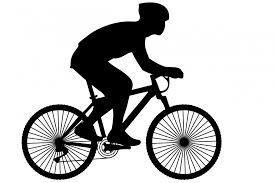 Belonging
3
How Can We Start the School Year Promoting Progress?
Bart Lyman
Nicolette Lesniak
Pamela White
School Psychologist and Professional Development Coordinator 
Wyoming BOCES
Intensive Needs Teacher
Exceptional Student Services Instructional Support Specialist and Program Facilitator
4
Post Event Information
Missed a session? All sessions except the networking opportunities were recorded and will be posted on the PROGRESS Center website. 
Need a certificate of attendance? A certificate will be sent to all participants who indicated in registration that they would like a certificate. The certificate will represent the total amount of time you participated in the event.
5
Where can I find all the resources that were shared?
https://promotingprogress.org/
6
Event Materials
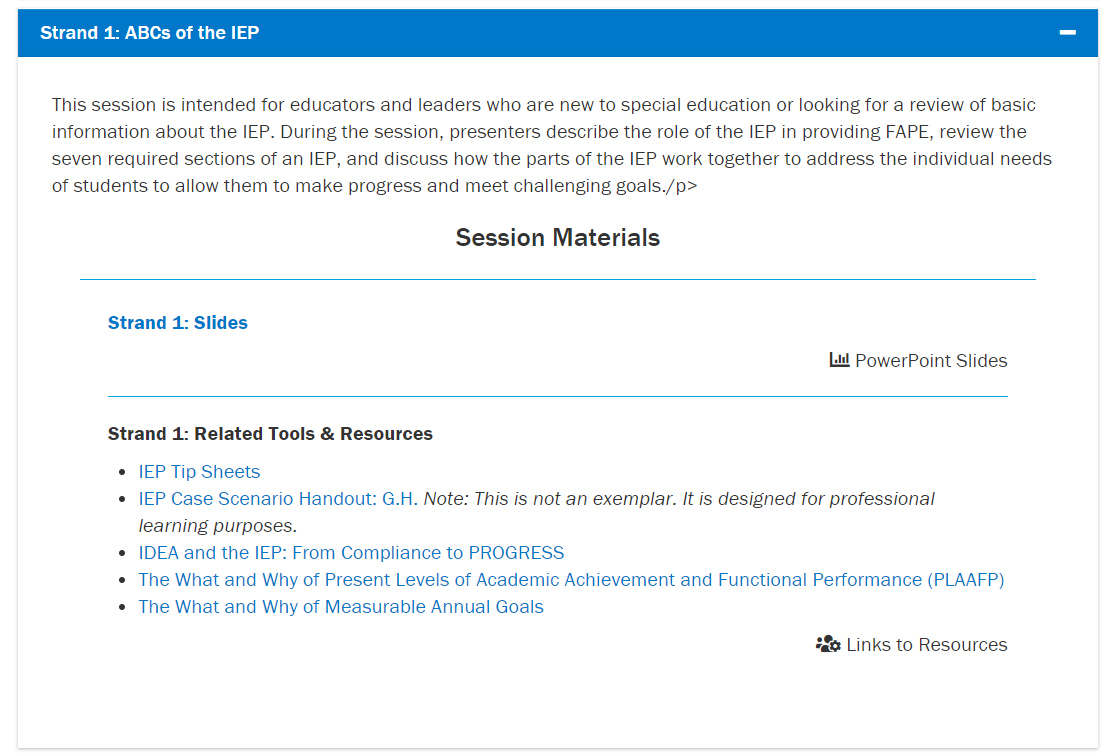 https://promotingprogress.org/news-events/prepping-progress-event-2023
7
PROGRESS Resources to Support the Development of High-Quality Educational Programming
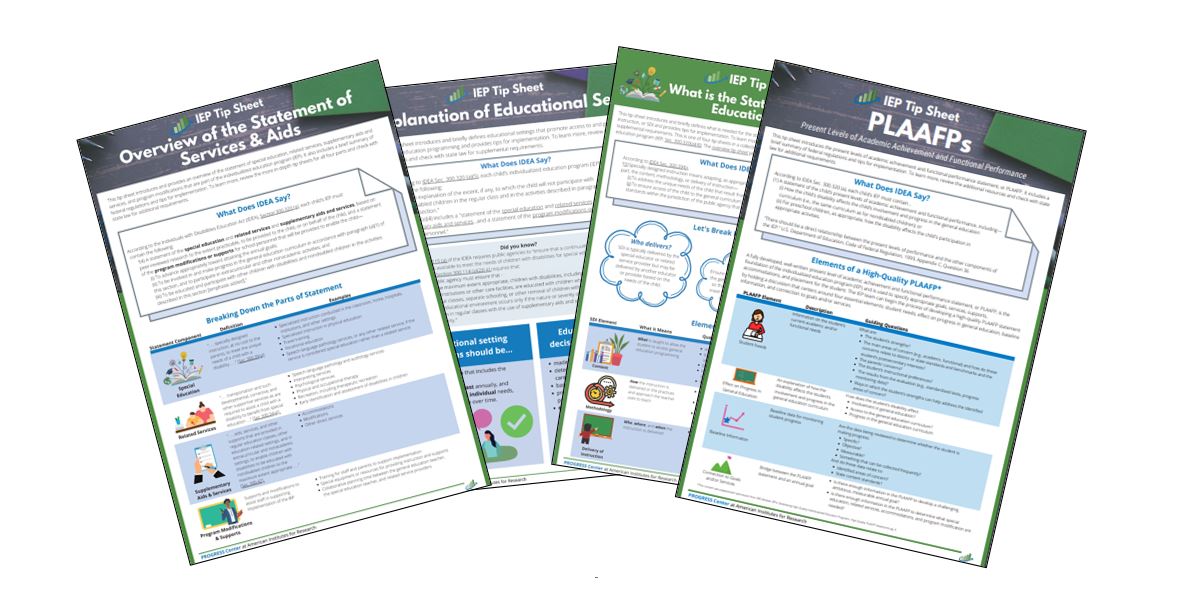 https://promotingprogress.org/development
8
PROGRESS Resources to Support the Implementation of High-Quality Educational Programming
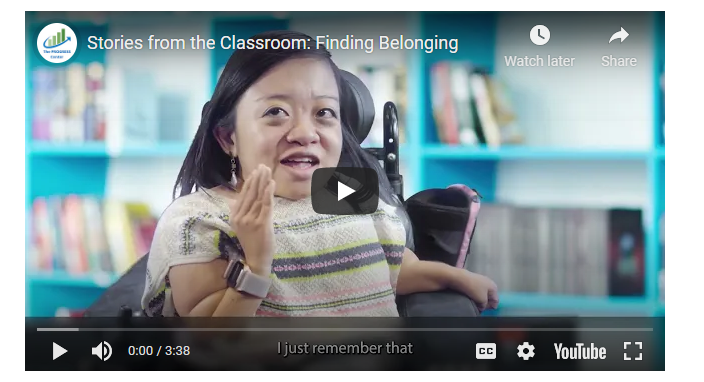 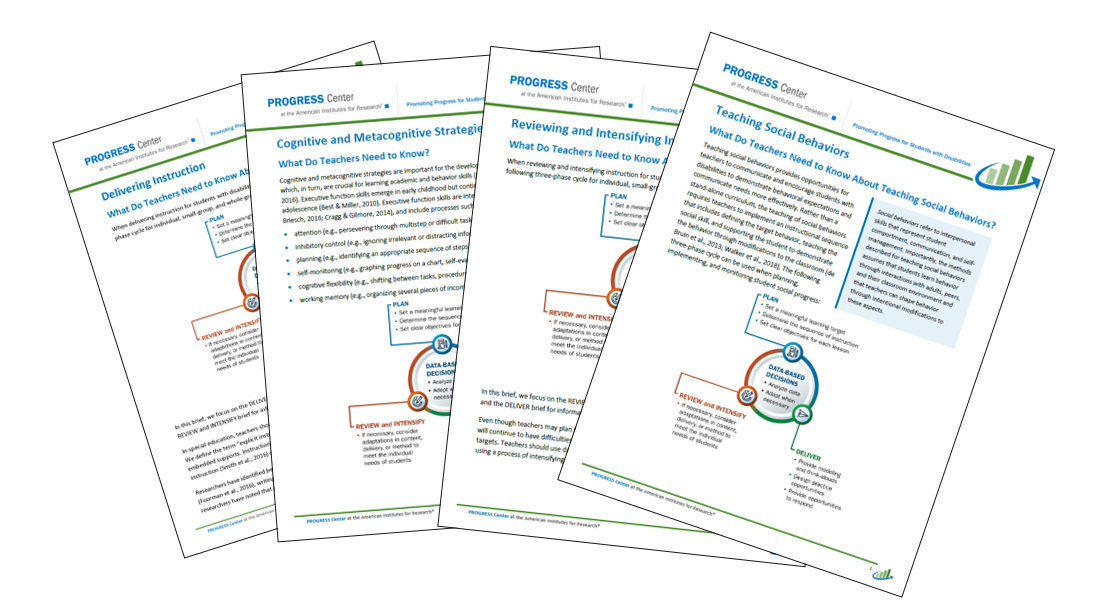 https://promotingprogress.org/implementation
9
Self-Paced Training Modules
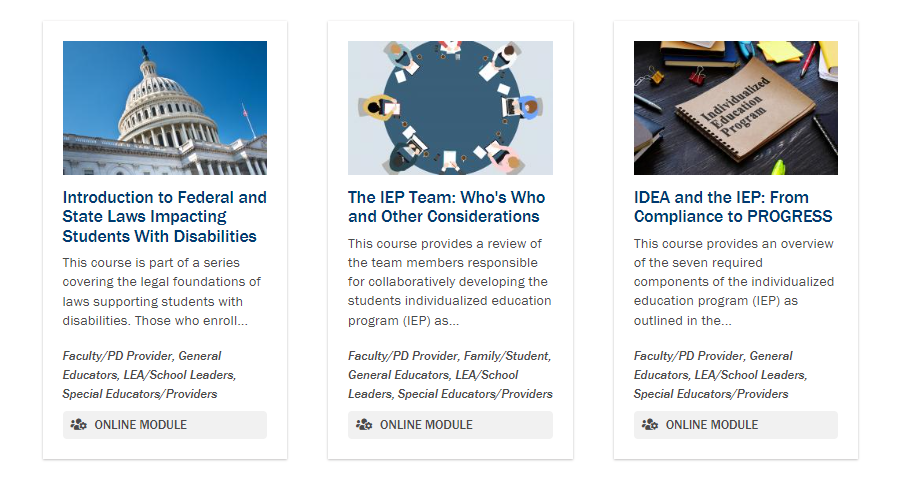 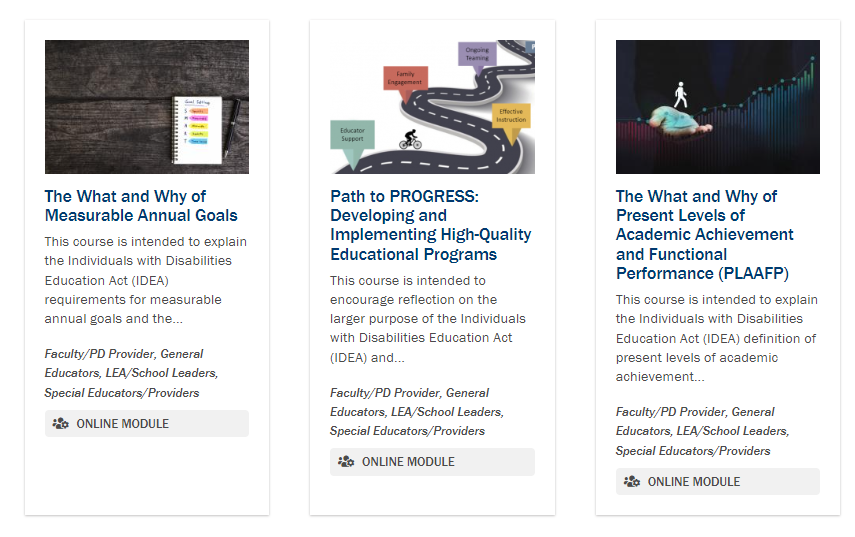 https://promotingprogress.org/training
10
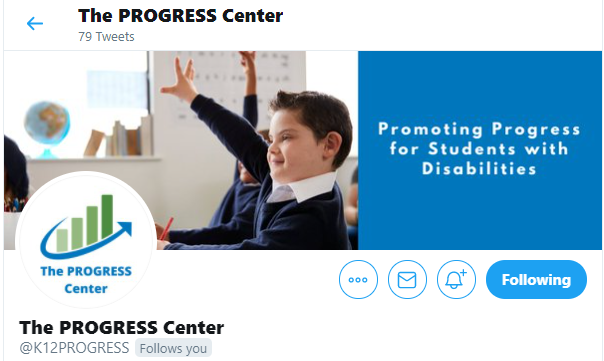 Staying Connected With the PROGRESS Center
Connect to us on Facebook and Twitter @k12progress
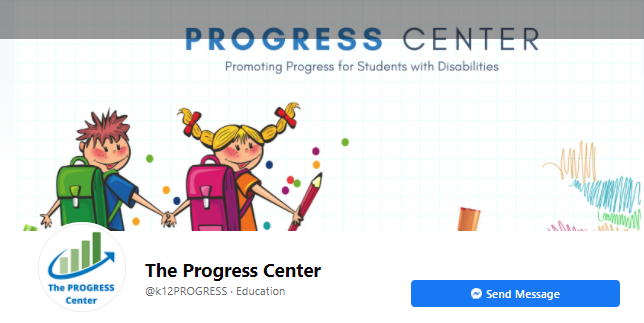 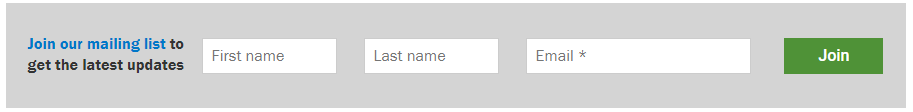 https://promotingprogress.org/news/connect-progress-center
11
[Speaker Notes: If you want to stay up to date, sign up for out newsletter on our home page or follow up on Twitter and Facebook.]
Wait, There is More!
12
All about Data-based Individualization
General Session: Introduction to Intensive Intervention 
Concurrent Sessions: 
Using the Taxonomy of Intervention Intensity to Select, Design, and Intensify Intervention
Using Academic Progress Monitoring for Individualized Instructional Planning
Using Behavior Progress Monitoring for Individualized Instructional Planning
General Session: Bringing It All Together: Keys to DBI Implementation
13
Disclaimer
This material was produced under the U.S. Department of Education, Office of Special Education Programs, Award No. H326C190002. David Emenheiser serves as the project officer. The views expressed herein do not necessarily represent the positions or policies of the U.S. Department of Education. No official endorsement by the U.S. Department of Education of any product, commodity, service, or enterprise mentioned in this presentation is intended or should be inferred.
14
contact
1400 Crystal Drive, 10th Floor
Arlington, VA 22202-3289
202.403.5000
progresscenter@air.org
promotingprogress.org  |  www.air.org
https://www.facebook.com/k12PROGRESS/ 
https://twitter.com/K12PROGRESS
Notice of Trademark: “American Institutes for Research” and “AIR” are registered trademarks. All other brand, product, or company names are trademarks or registered trademarks of their respective owners.
This material was produced under the U.S. Department of Education, Office of Special Education Programs, Award No. H326C190002. David Emenheiser serves as the project officer. The views expressed herein do not necessarily represent the positions or policies of the U.S. Department of Education. No official endorsement by the U.S. Department of Education of any product, commodity, service, or enterprise mentioned in this presentation is intended or should be inferred.
XXXXX_MO/22